Pass your exams
Information for candidates
Robert H Taylor
Examinations Department
Royal College Ophthalmologists
This information
Is aimed at all candidates taking professional exams
The process for passing a candidate
Help in understanding how to pass
Help in managing anxiety and problems
So: What to do
To Pass
Also:
How not to
Fail
Some Background
Each exam on each sitting
Undergoes a process of 
Standard setting
In order to identify
The pass mark
IF
You accrue more marks
Than this standard
YOU PASS
SO
Even if you have made a monumental mistake
Even if you feel an examiner has marked you down
REMEMBER
No one examiner can fail you
No one mistake can fail you
You are likely to be asked something you don't know
You may also see something you have not seen before
SO
The process of setting a standard - ie the pass mark
Is pretty crucial
The methods vary
The actual pass mark is not known till after the exam has run
WHY?
Because it has to take account of how hard the exam was
The process is set out in advance
The pass marks tend to be similar in recurrent exams
The process is published and analysed each exam by an external company
SO
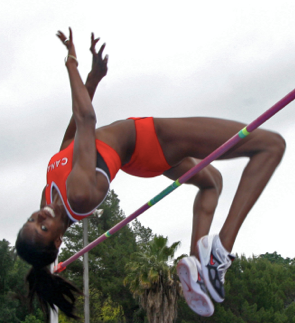 So how?
Does a standard get set?
Standard Setting
The pass mark will change with different sittings
The questions may be more difficult
Note there is not a pass rate
It is technically possible for a 100% pass
Part 1 and Part 2 Written
Ebel method
Refraction
Hofstee Method
Part 2 Ophthalmology
Two part exam
Blueprinted to GMC 
“Good medical practice”
Learning outcomes 
“Ophthalmic Specialist Training"
Mapped to the curriculum
Part 2 Oral
Borderline Candidate Method
Ebel Method
Cutoff score method ( like Angoff, Nedelsky)
Uses subject matter experts (examiners)
Every question is assessed
Calculates what the minimally acceptable candidate should score
Weighting applied
Ebel Example Table
Table 5	 Expected percentage correct by borderline candidates
REMEMBER
Difficult/Moderate/Easy - applies to the construct of the question, not the subject matter
Subject matter is assessed as essential, important and supplementary
Borderline Candidate
Concept of a minimally competent candidate
colleague test
in theory this fictional candidate would just pass
Many examiners assess each candidate
Whole performance of that section (viva/OSCE)
Clear Fail vv Borderline vv Clear pass
REMEMBER
If the examiner ticks “clear fail”
They are not failing you
YOU DO NOT FAIL
The information is for standard setting only
Oral exam
You must pass the OSCE
You can cross compensate for a fail in the viva -
if you have enough marks
your fail in the viva
 is less than one Standard error of measurement (SEM)
Remember
Each question
Each patient
Each viva
THINK Fresh
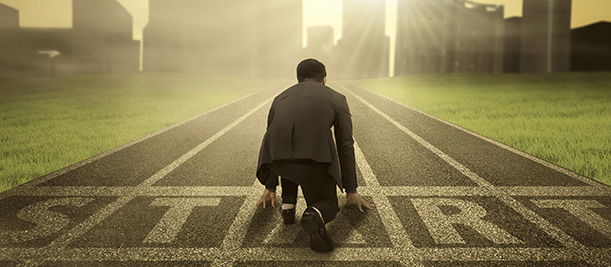 In OSCE's
Treat the patient not the disease
Say the obvious point
Say it again
Clarify the question if the examiner is going on and on
Examiners
Are trained to look neutral
Have a job to do
Have to keep to time
Can prompt - a rather blank stare
SO
Try and ignore the examiner reactions
Just concentrate on the question
AND your answer
Patients
Not controllable
Marked to a standard of 
general ophthalmologist
OSCE
One examiner may be a world expert
BUT the other will not be
Likely to be as at sea as you might be!
Don't Fail yourself
stay calm
stay focused
there will be wrong answers
REMEMBER
You just need enough marks
TO PASS
Score more marks
than the cut off
To do this
Know the subject!
As further background
Look at exam reports on the RCOphth website
Lastly
Become an examiner 
once you have passed
Consultants, SAS and trainees
all have a role